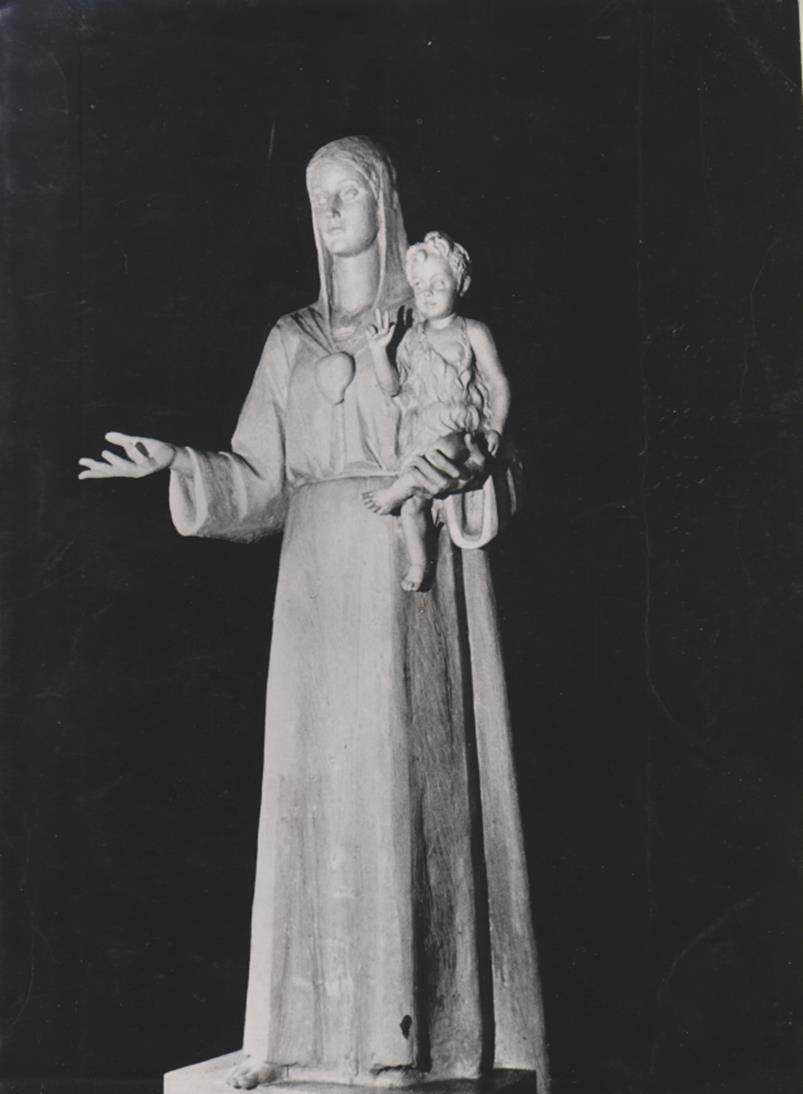 1963, statua della Madonna soprastante la chiesa di Altobello.
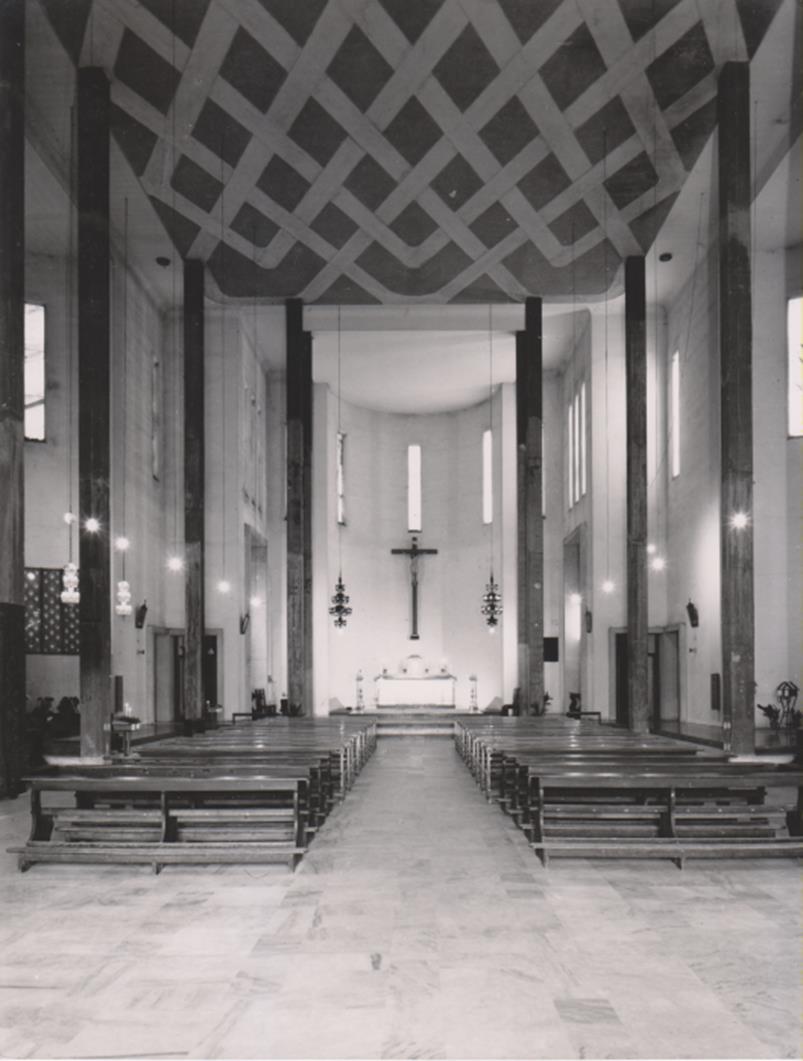 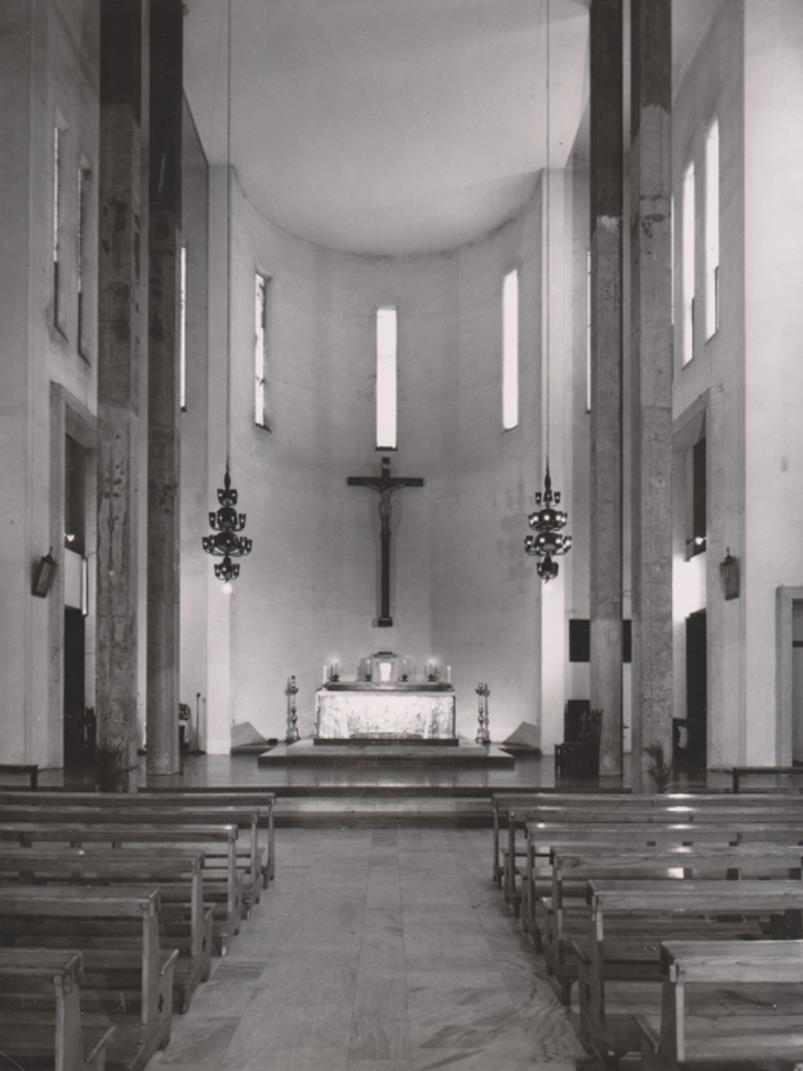 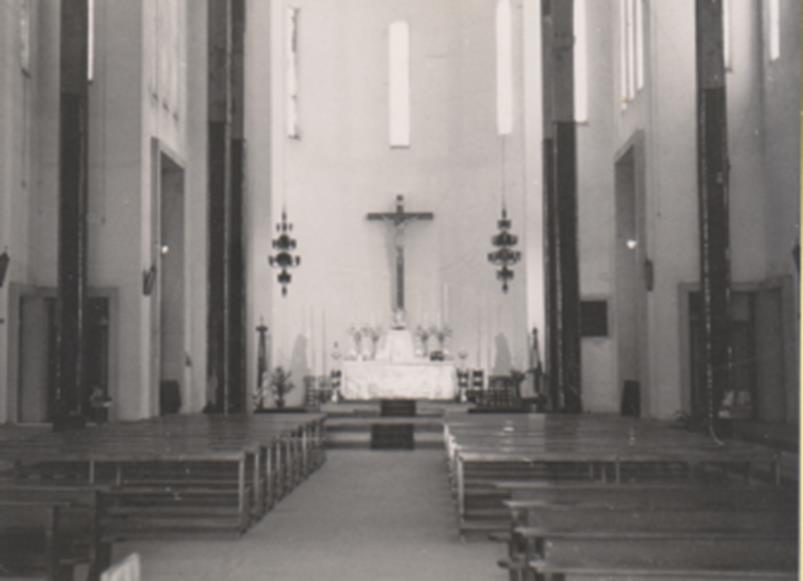 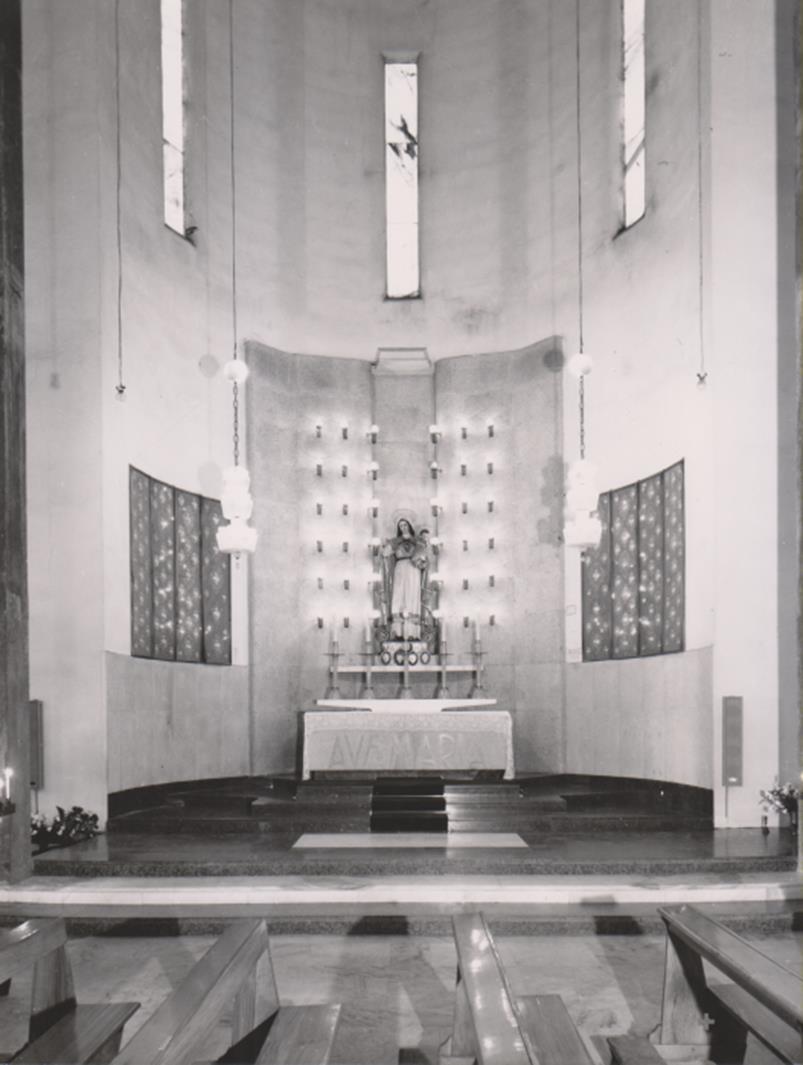 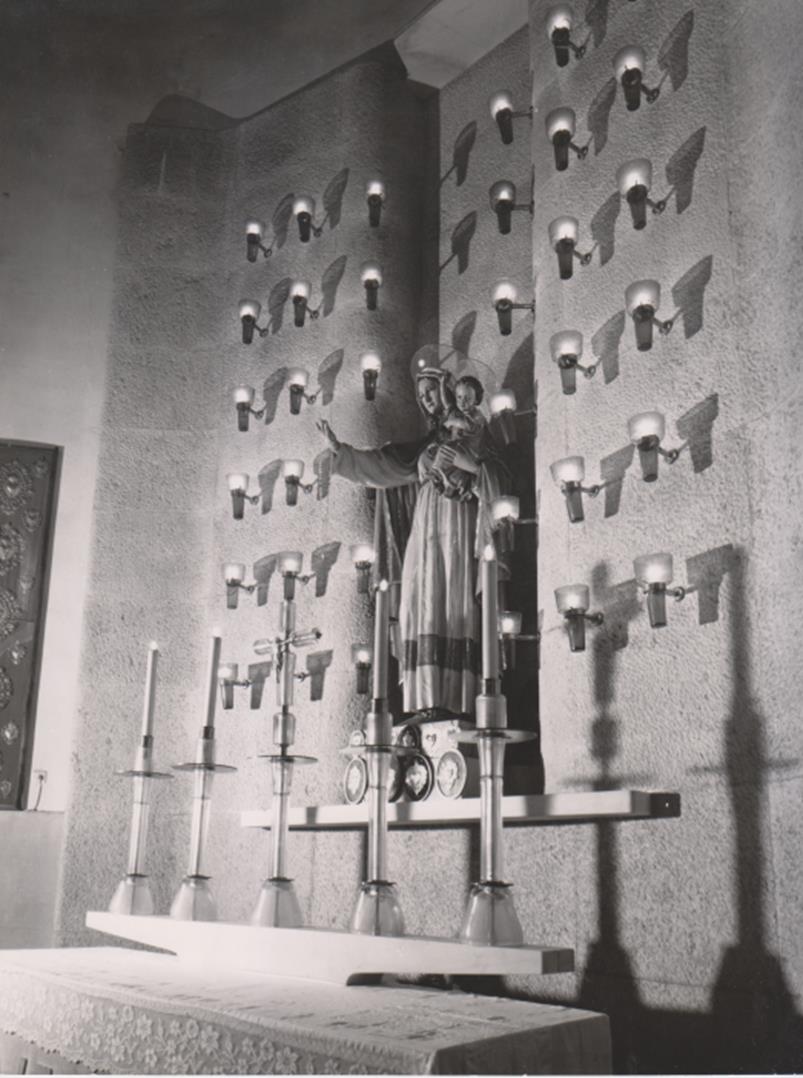 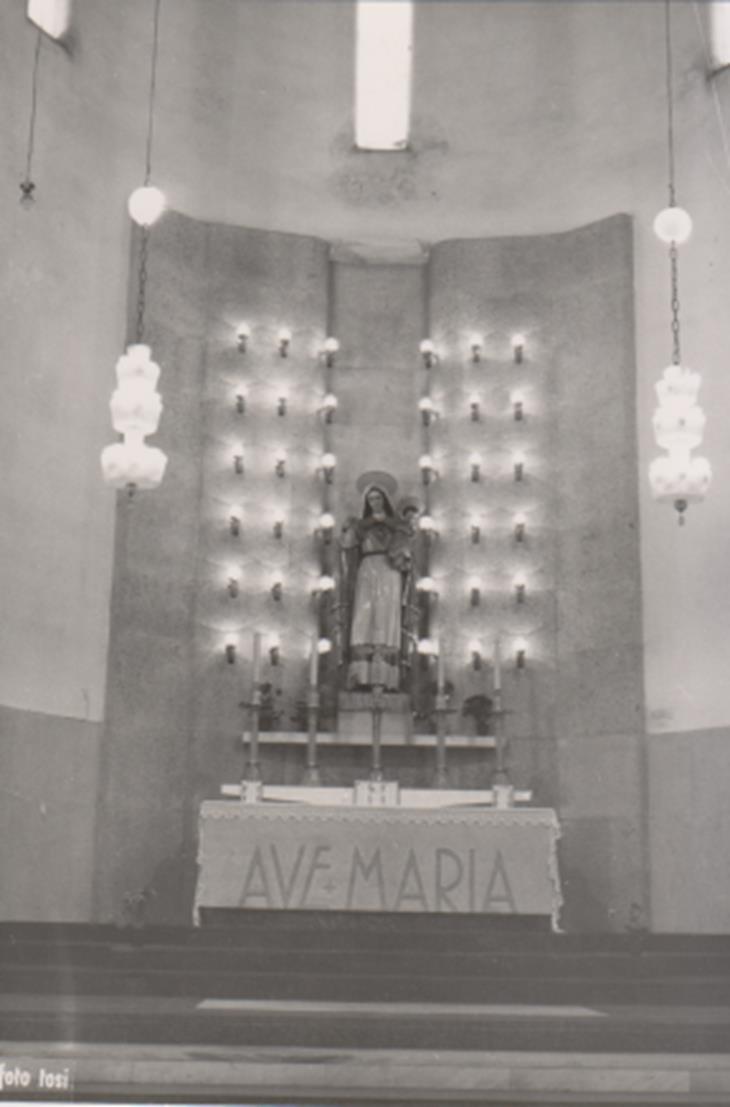